Cannon streetcar suburb Historic District Contributing Property 919 W 12th Avenue
Residential 
Special Valuation Application
Before – Kitchen
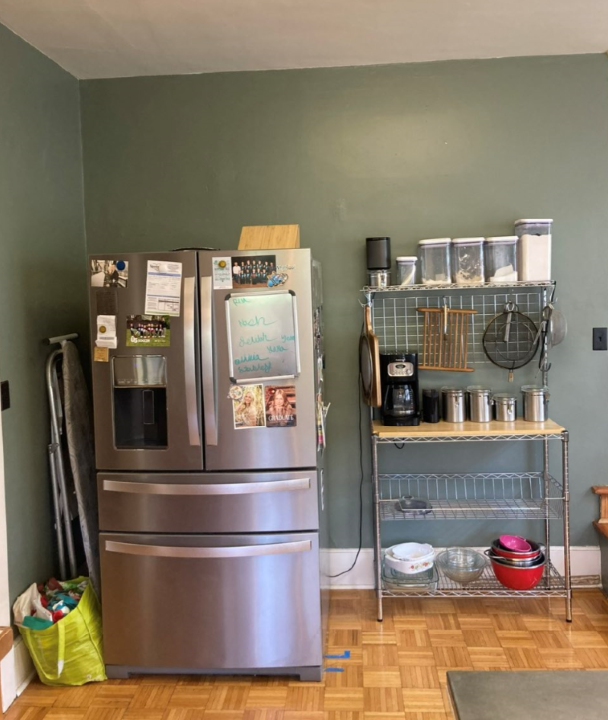 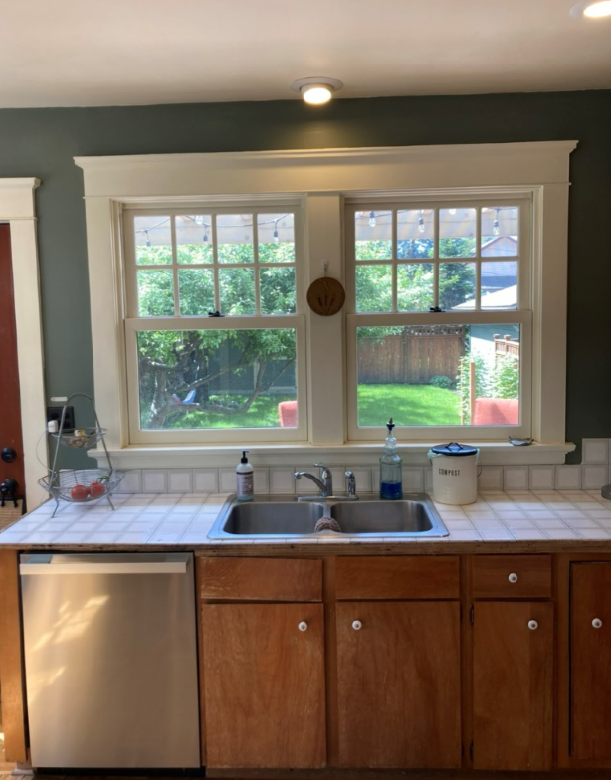 Before – Kitchen
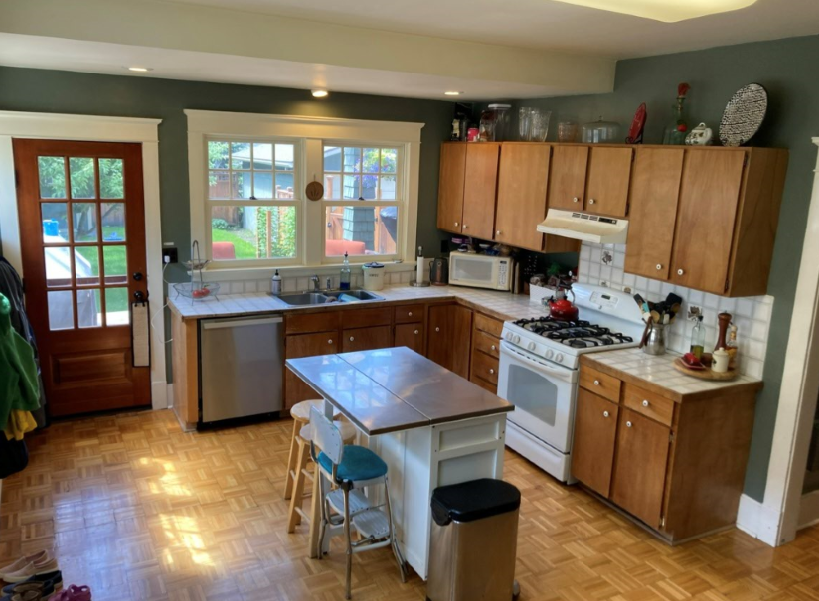 After – Kitchen
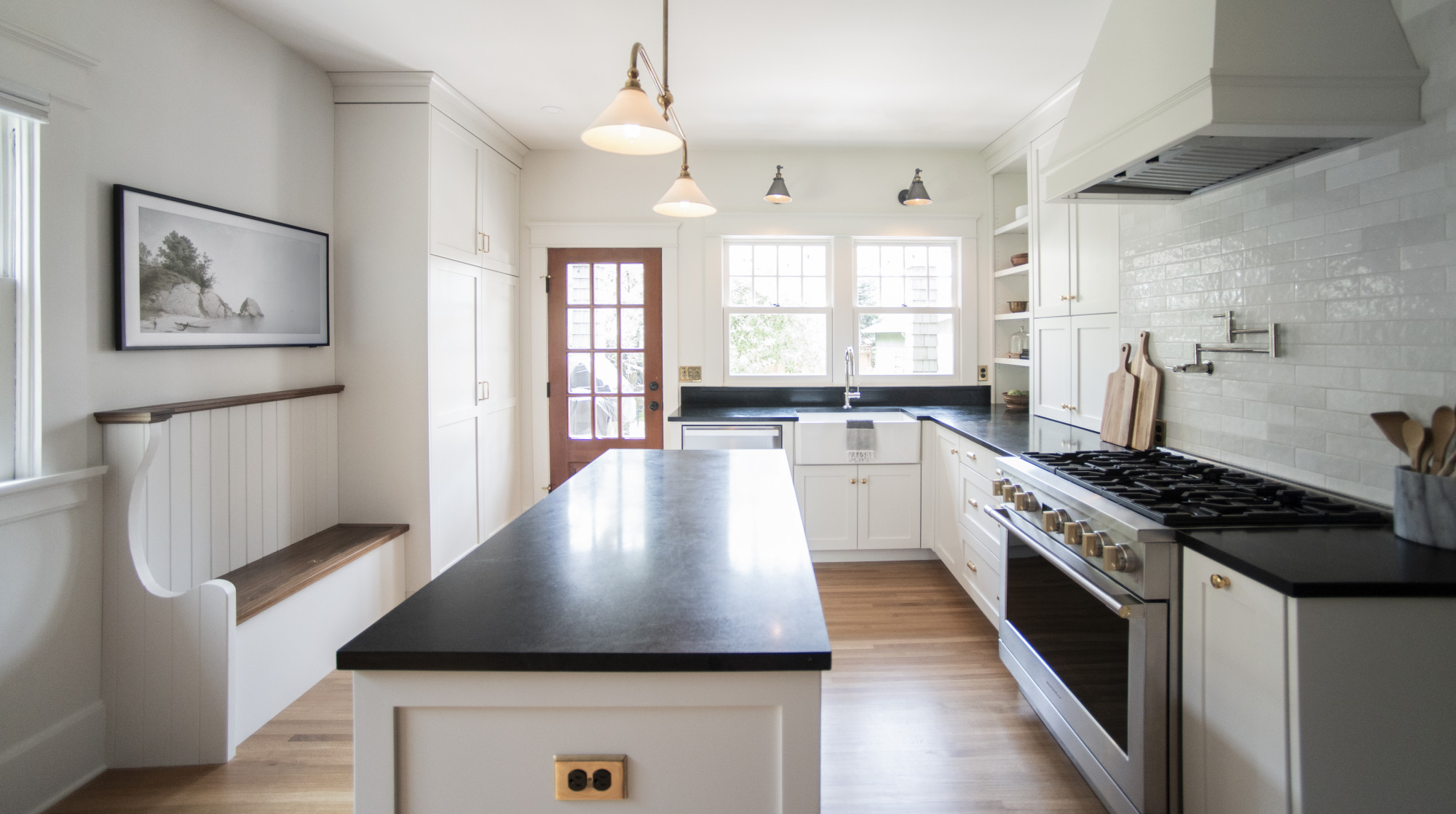 After – Kitchen
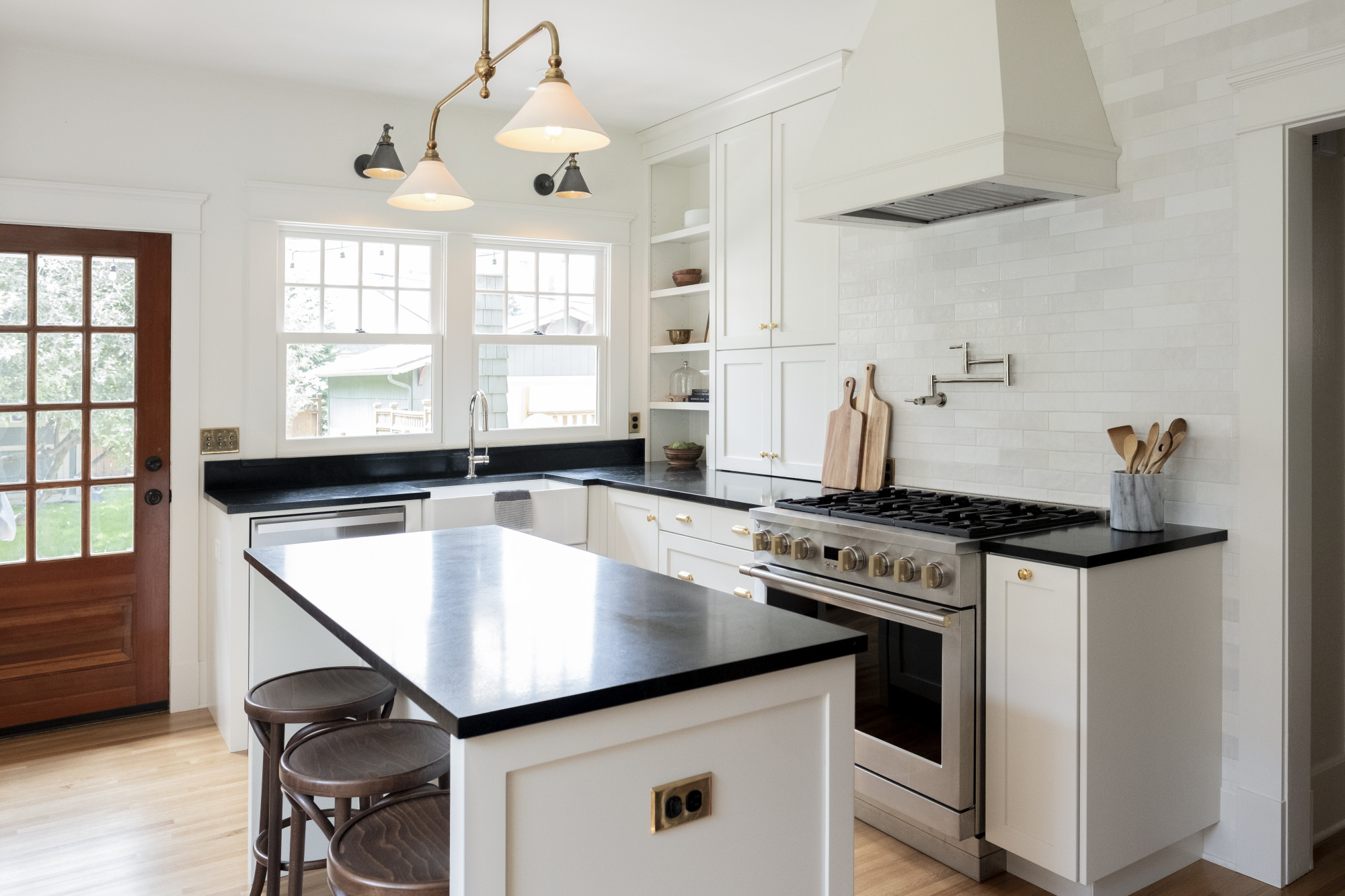 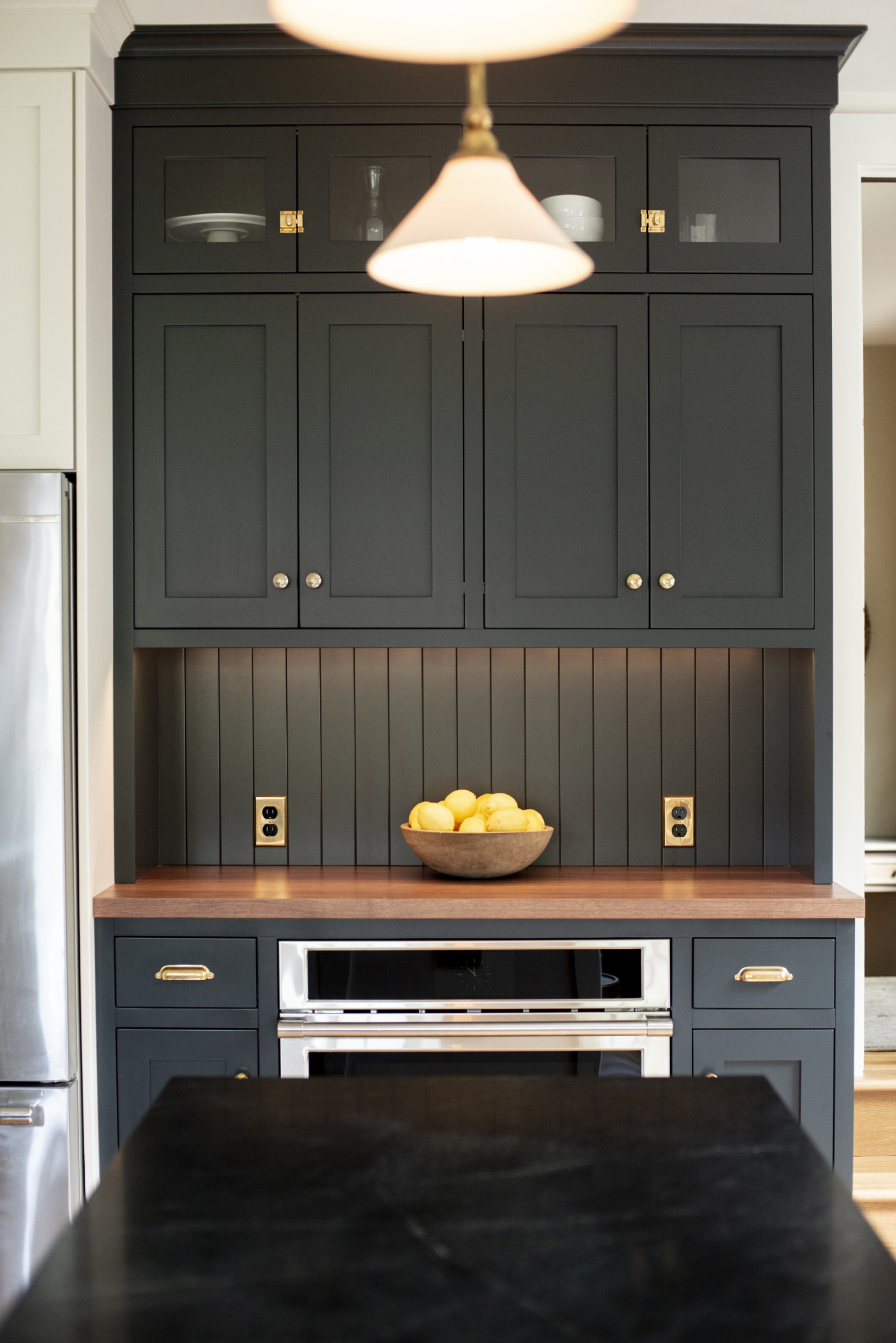 After - Kitchen
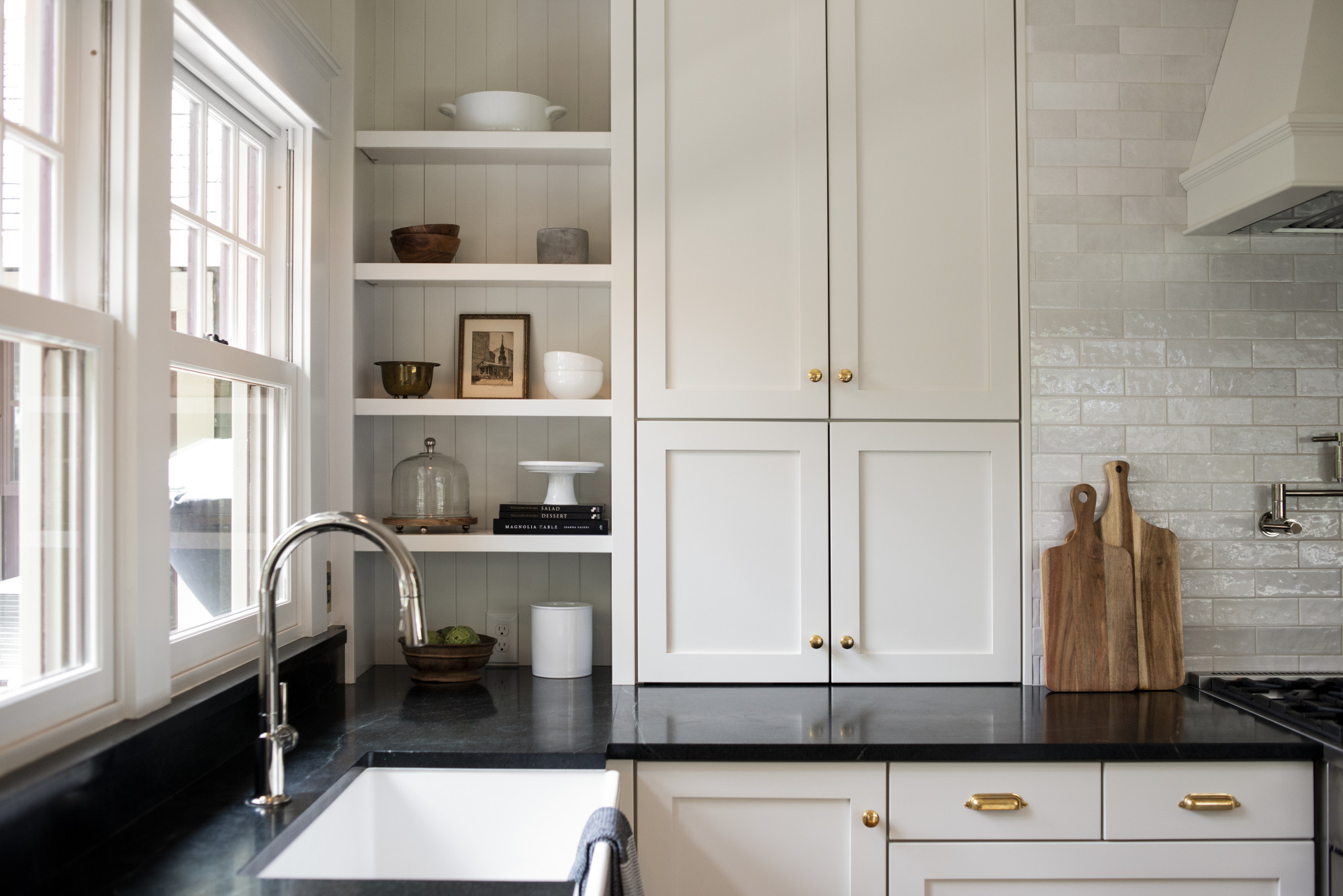 Before – Bathroom
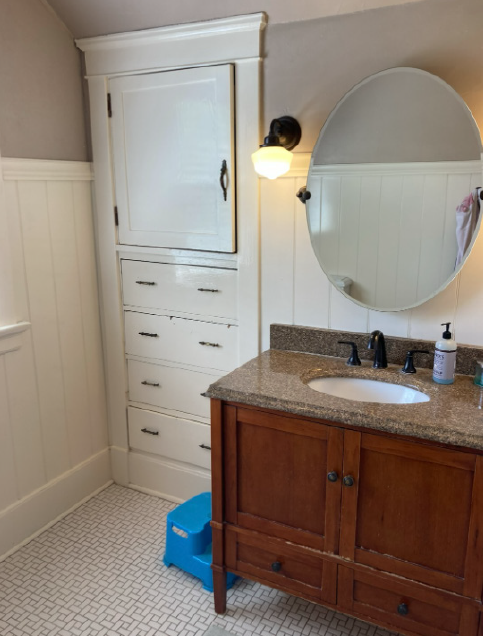 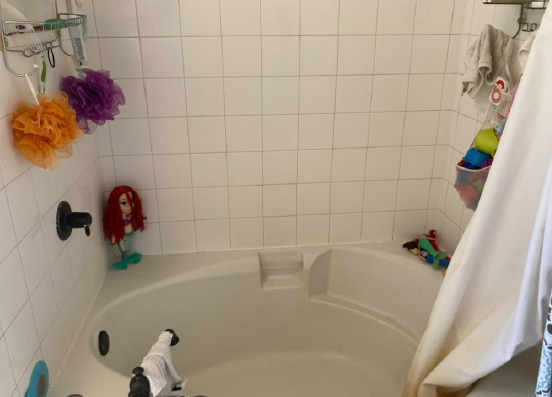 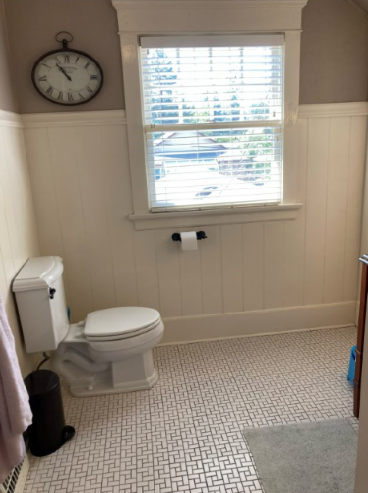 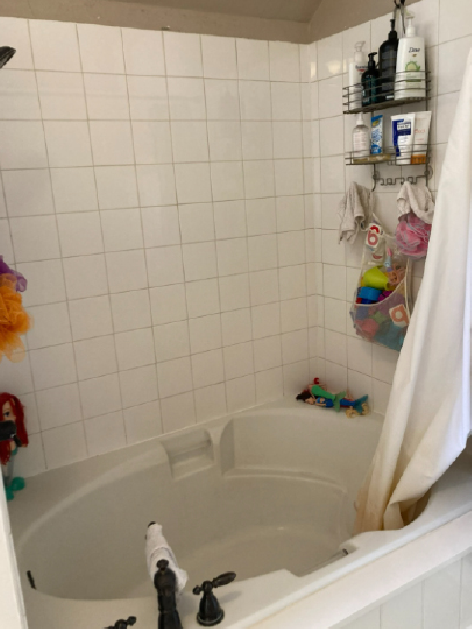 After – Bathroom
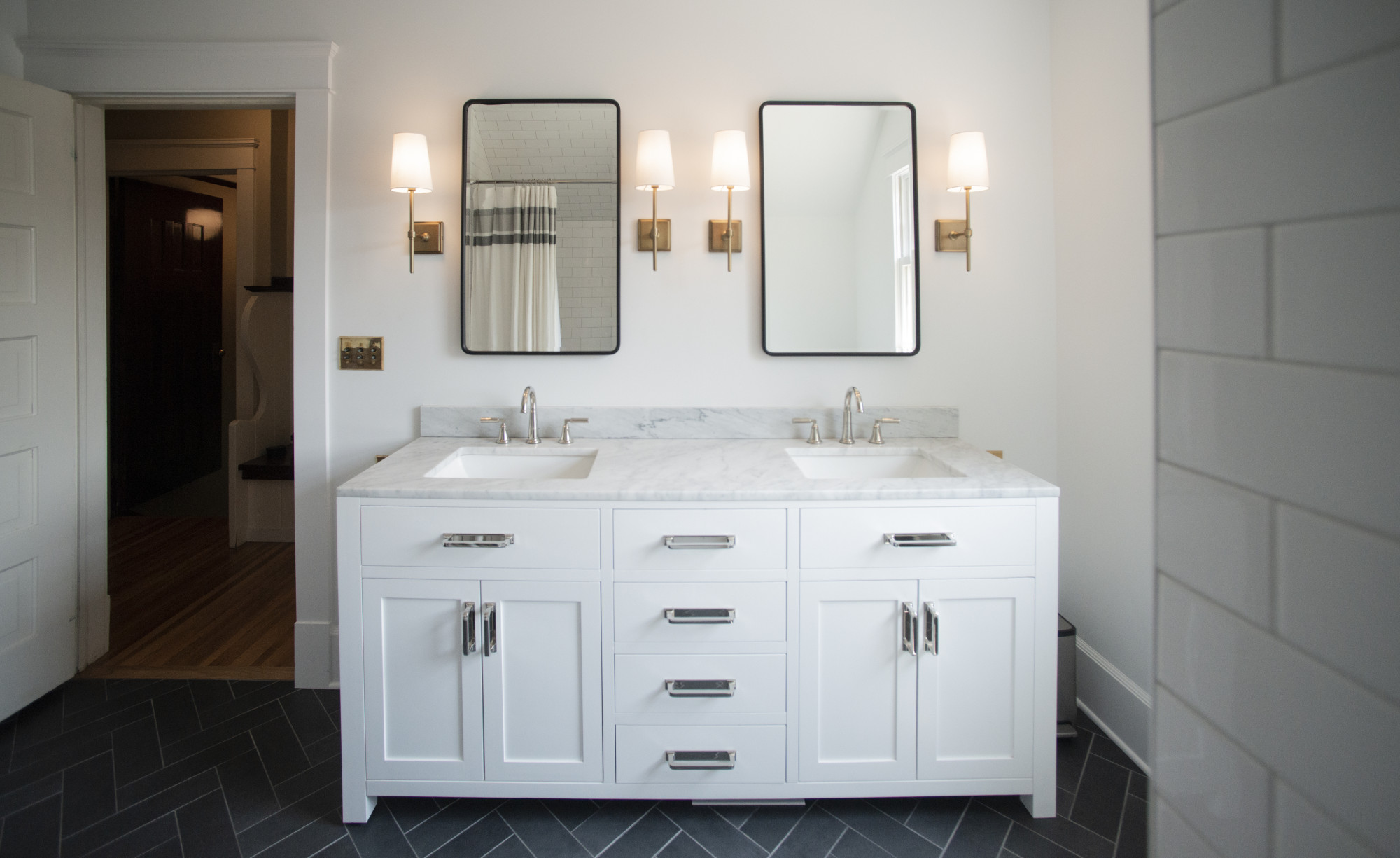 After - Bathroom
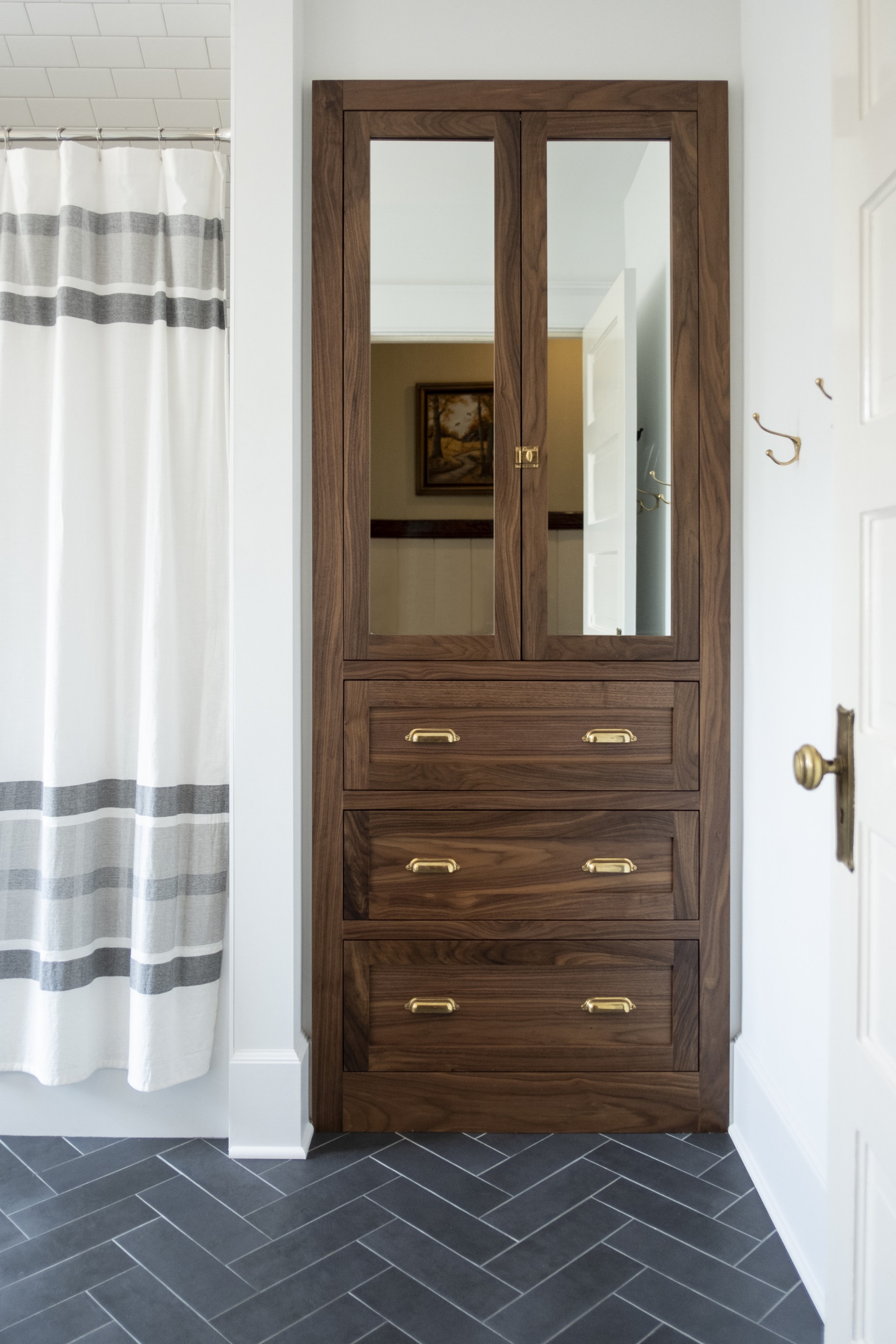 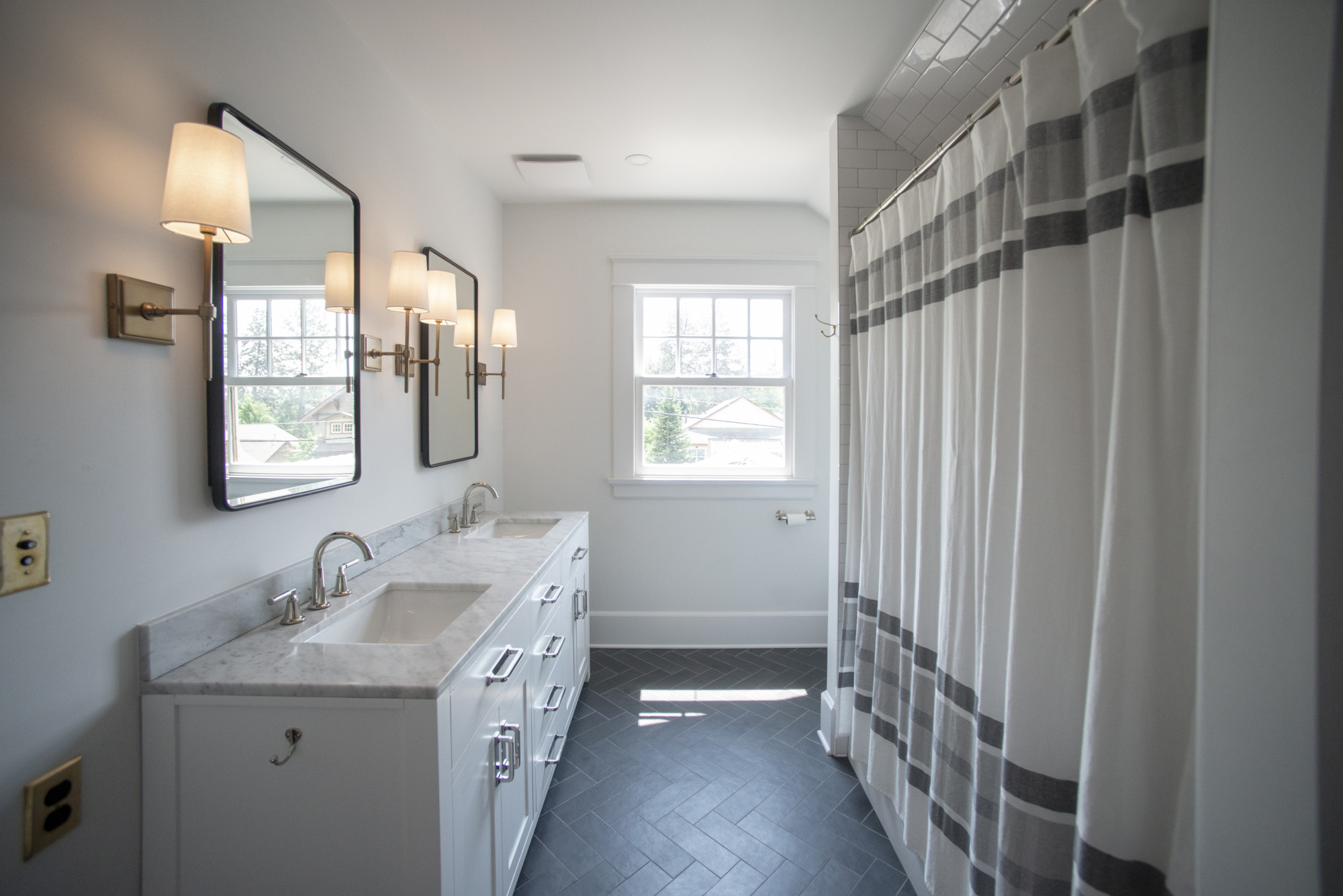 After - Bathroom
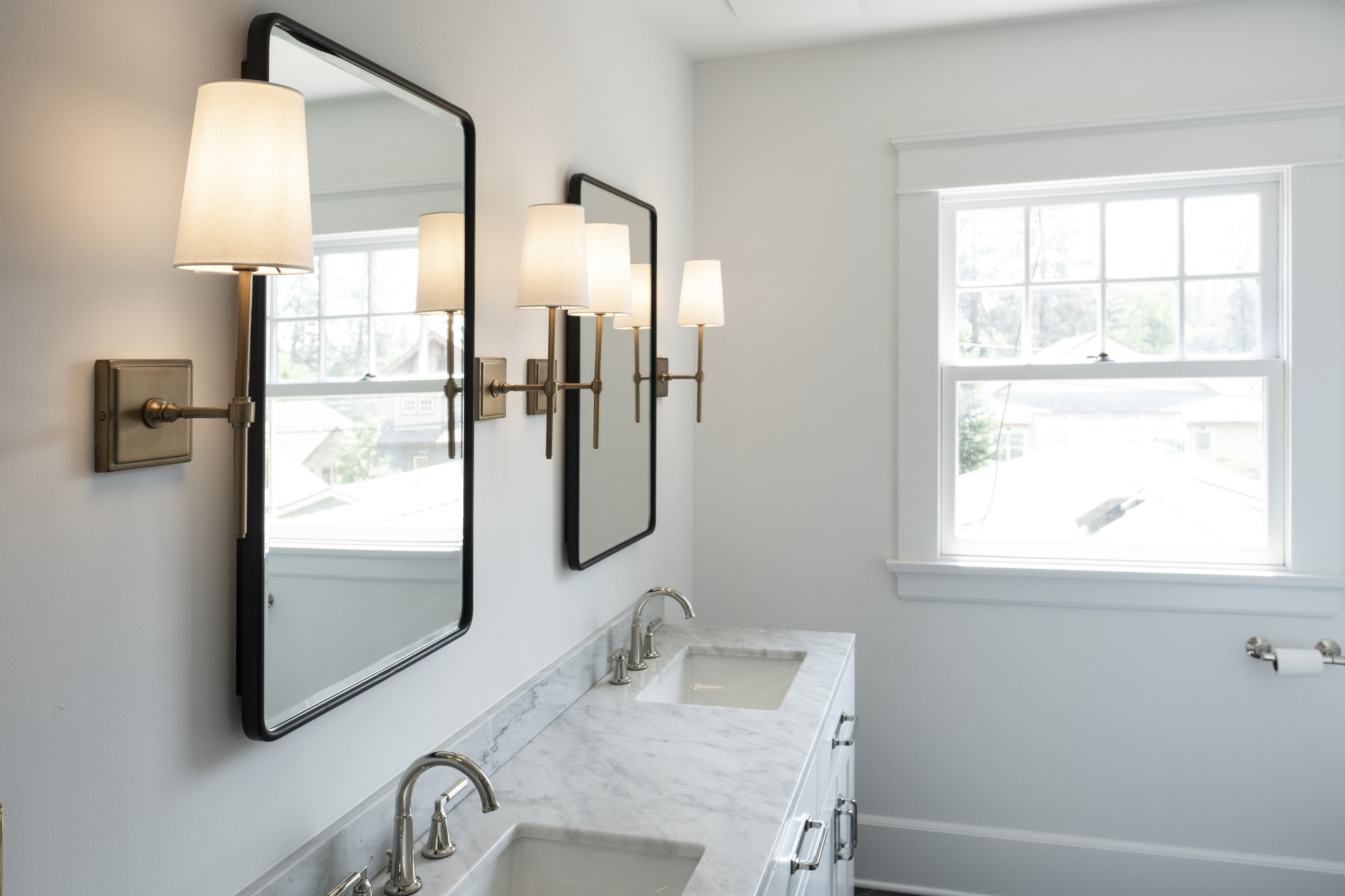 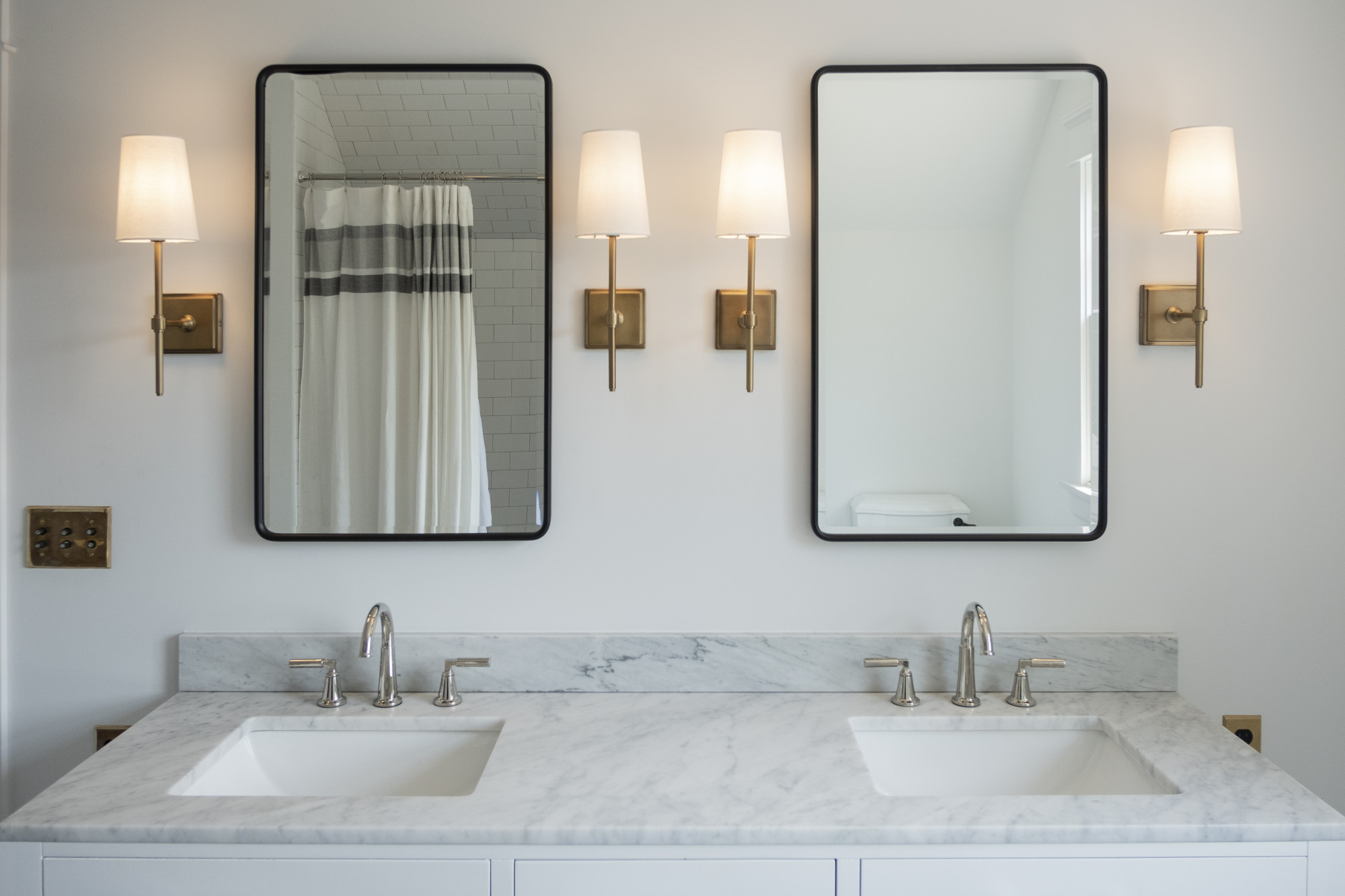